Climate Literacy in Natural Resources
NRES 208  ||  3 credit hours
Required forEnvironmental Science major & Applied Climate Science minor 

No Prerequisites
Explore how climate shapes the world		and its natural resources
Understand 
Earth’s climate system
Earth’s six interconnected spheres
Challenges of climate change
Fall 2025
MWF 9-9:50
163 Hardin Hall
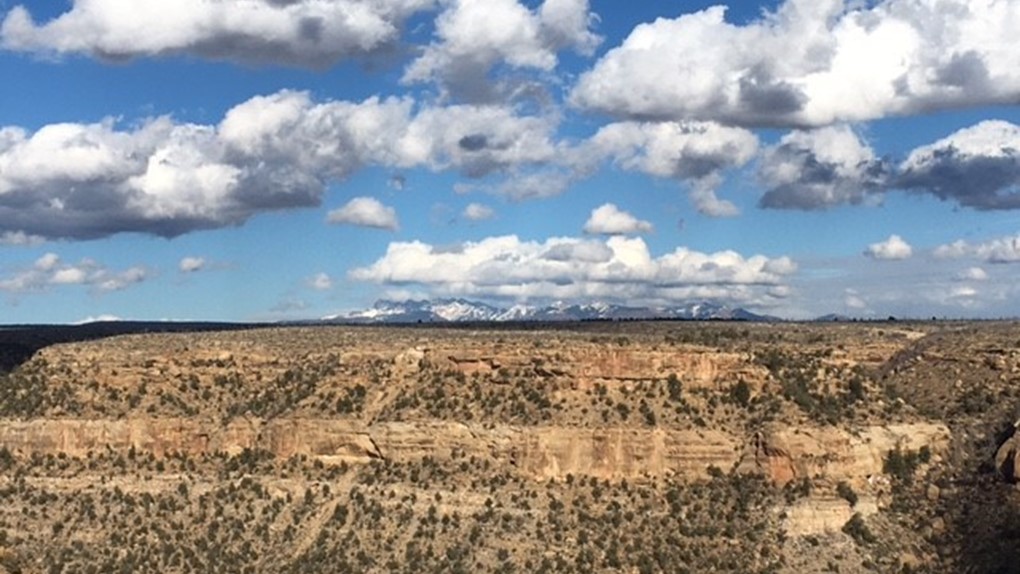 Questions? Michael Hayes mhayes2@unl.edu